The title of your poster may be here 66pts
Picture of the presenting author to help find you in the Congress!
The logo of your institute may be here
Names of co-authors and affiliations may be here 36pts
Contact: email presenting author
Your fig 2 may be here
Your fig 1 may be here
Introduction, context and objectives may be here  56pts
Your introduction text 36pts; Your introduction text 36pts; Your introduction text 36pts; Your introduction text 36pts; Your introduction text 40pts; Your introduction text 36pts; Your introduction text 36pts; Your introduction text 36pts; Your introduction text 36pts; Your introduction text 36pts; Your introduction text 36pts;
Mat & Methods may be here  56pts
Fig. 1 Your figure title may be here 36pts
M&M 36pts; M&M 36pts; M&M 36pts M&M 36pts; M&M 36pts; M&M 36pts; M&M 36pts; M&M 36pts; M&M 36pts; M&M 36pts; M&M 36pts; M&M 36pts; M&M 36pts; M&M 36pts; M&M 36pts; M&M 36pts; M&M 36pts; M&M 36pts; M&M 36pts; M&M 36pts; M&M 36pts; M&M 36pts; M&M 36pts; M&M 36pts; M&M 36pts; M&M 36pts; M&M 36pts;
Results 2 may be here  56pts
Results 2 36pts; Results 2 36pts; Results 2 36pts; Results 2 36pts; Results 2 36pts; Results 2 36pts; Results 2 36pts; Results 2 36pts; Results 2 36pts; Results 2 36pts; Results 2 36pts; Results 2 36pts; Results 2 36pts; Results 2 36pts; Results 2 36pts; Results 2 36pts;
Results 1 may be here  56pts
Fig. 2 Your figure title may be here 36pts
Results 1 36pts; Results 1 36pts; Results 1 36pts; Results 1 36pts; Results 1 36pts; Results 1 36pts; Results 1 36pts; Results 1 36pts; Results 1 36pts; Results 1 36pts; Results 1 36pts; Results 1 36pts; Results 1 36pts; Results 1 36pts; Results 1 36pts; Results 1 36pts; Results 1 36pts; Results 1 36pts;
Results 2 36pts; Results 2 36pts; Results 2 36pts; Results 2 36pts; Results 2 36pts; Results 2 36pts; Results 2 36pts; Results 2 36pts; Results 2 36pts; Results 2 36pts; Results 2 36pts; Results 2 36pts; Results 2 36pts; Results 2 36pts; Results 2 36pts; Results 2 36pts; Results 2 36pts; Results 2 36pts; Results 2 36pts; Results 2 36pts; Results 2 36pts; Results 2 36pts; Results 2 36pts; Results 2 36pts; ;
Tab. 1 Your table title may be here 36 pts
Your fig 3 may be here
Conclusions and perspectives may be here  56pts
Conclusions & perspectives 36pts; Conclusions & perspectives 36pts; Conclusions & perspectives 36pts; Conclusions & perspectives 36pts; Conclusions & perspectives 36pts; Conclusions & perspectives 36pts; Conclusions & perspectives 36pts; Conclusions & perspectives 36pts; Conclusions & perspectives 36pts; Conclusions & perspectives 36pts; Conclusions & perspectives 36pts; Conclusions & perspectives 36pts; Conclusions & perspectives 36pts; Conclusions & perspectives 36pts; Conclusions & perspectives 36pts;
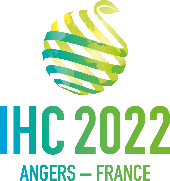 Fig. 3 Your figure title may be here 36pts
References: Carota et al. (2017) Acta Hort. 760(1)99-104 ;  Thuillot et al. (2022) J. Exp. Bot. 89:105-112 ; …. 

Acknowledgements : ………..